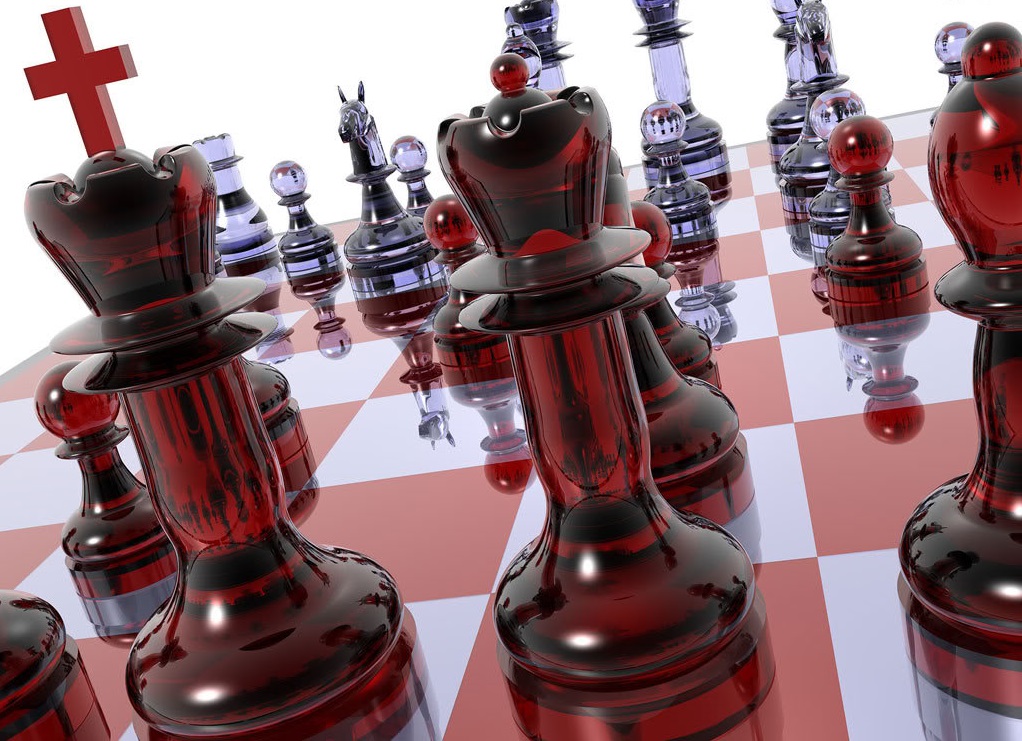 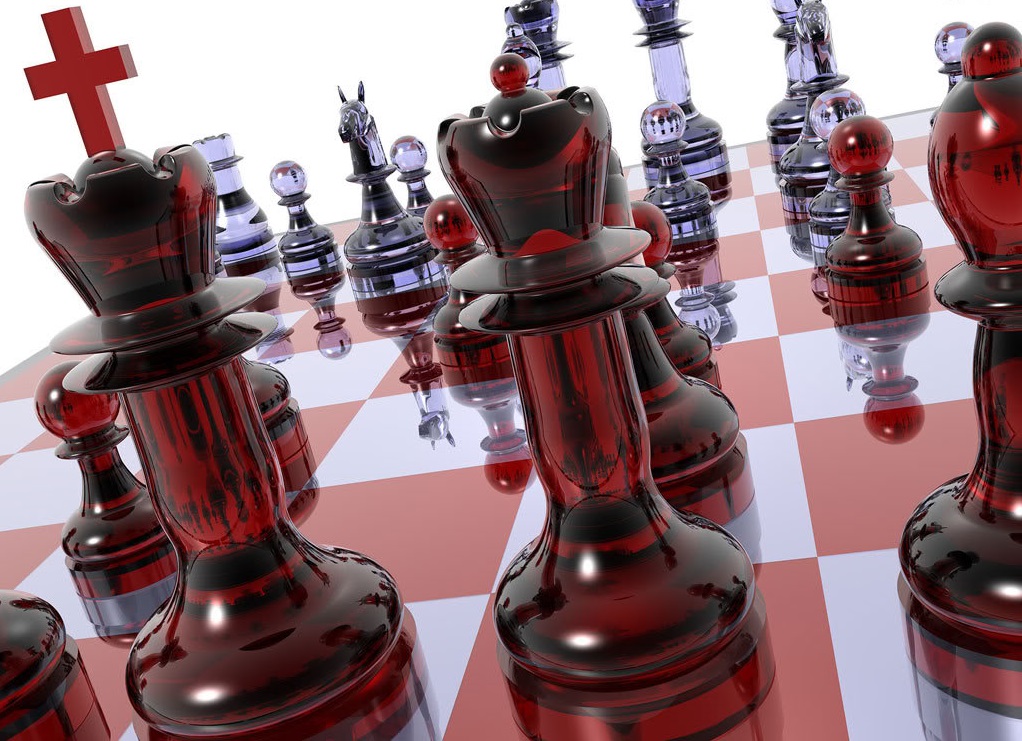 We zien een ziek machtssysteem
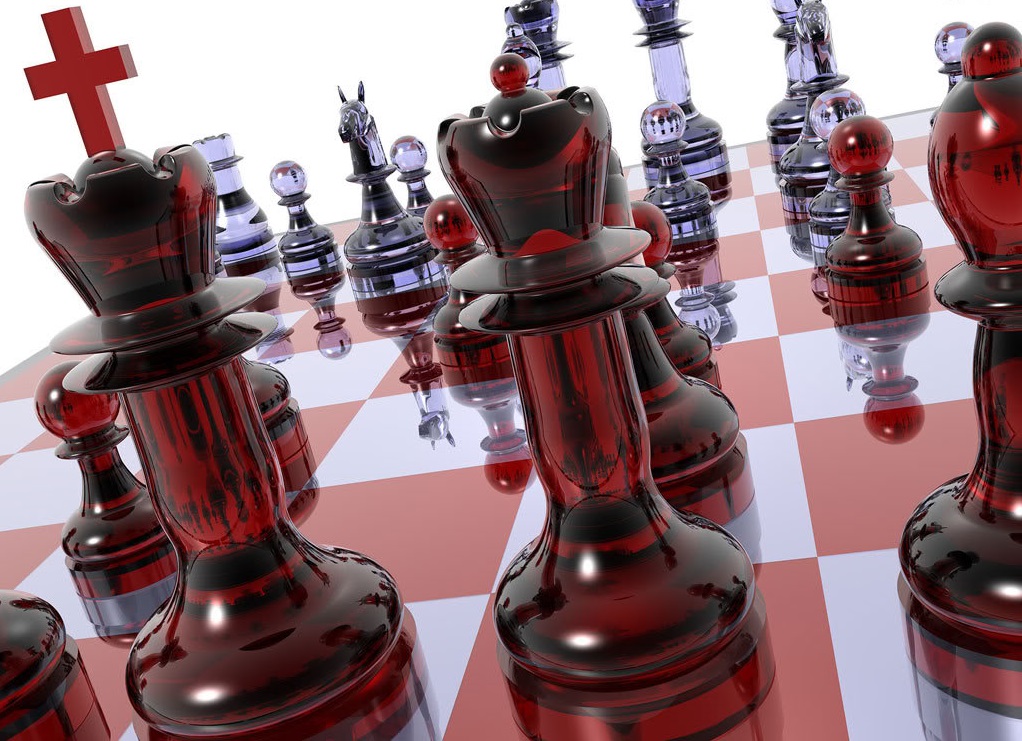 We zien een ziek machtssysteem

en dubieuze gelovigen
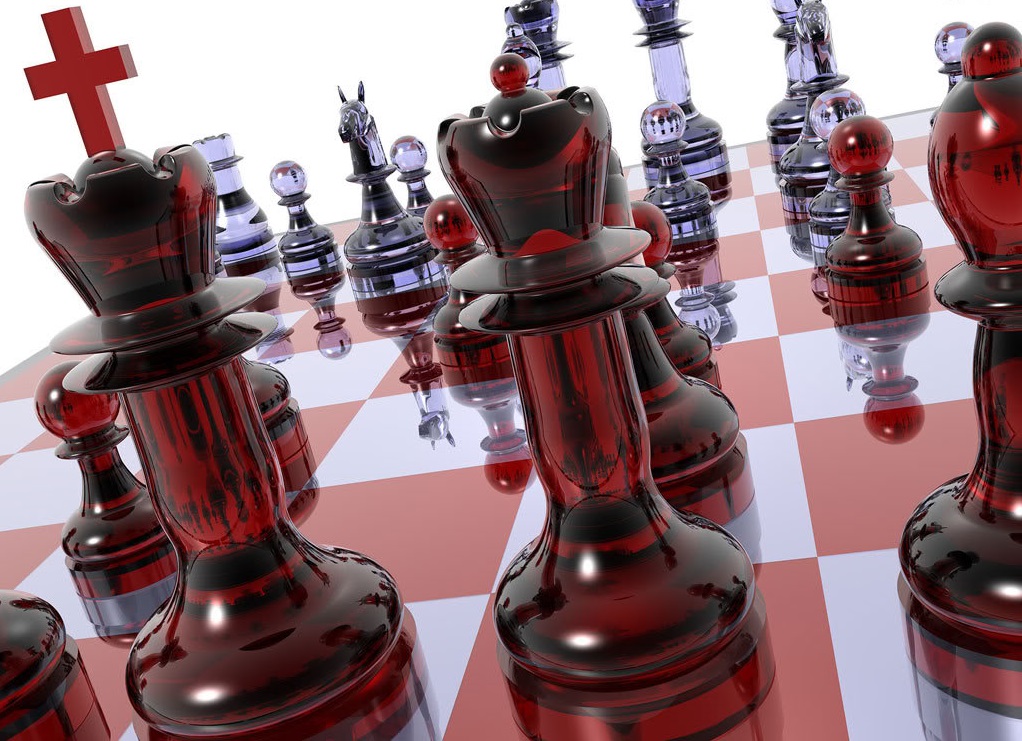 We zien een ziek machtssysteem

en dubieuze gelovigen

terwijl God afwezig lijkt.
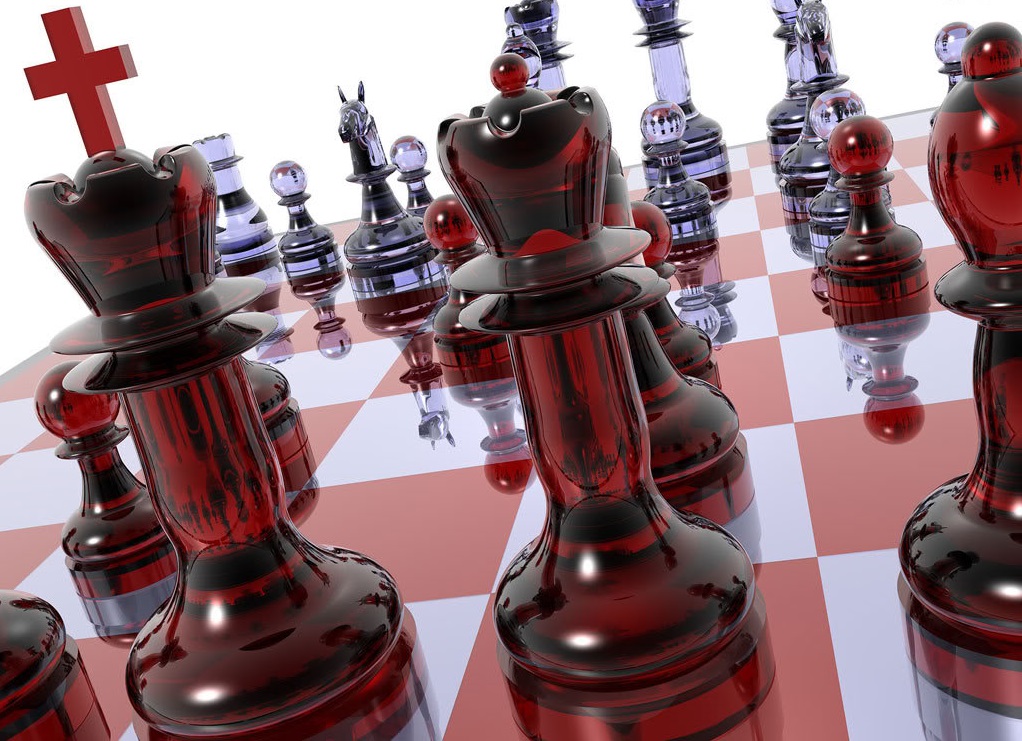 We zien een ziek machtssysteem

en dubieuze gelovigen

terwijl God afwezig lijkt.

En toch maakt Hij het goed. Dat is onze hoop!